«The ABC»
2 класс
ОПИСАНИЕ РАБОТЫ
Разработка по теме: «The ABC» предназначена для обучающихся            2 класса и может использоваться с любым УМК.
После повторения алфавита обучающимся предлагается выбрать любой колокольчик и назвать появившиеся буквы.  После возвращения на слайд с колокольчиками можно выбрать следующий объект и т.д.
Колокольчики можно выбирать в любой последовательности и неограниченное количество раз.
РЕСУРСЫ
http://www.linkelink.nl/images/Kerstklok_hulst_kleurplaat.gif
Aa
Bb
Cc
Dd
Ee
Ff
Gg
Hh
Ii
Jj
Kk
Ll
Mm
Nn
Oo
Pp
Qq
Rr
Ss
Tt
Uu
Vv
Ww
Xx
Yy
Zz
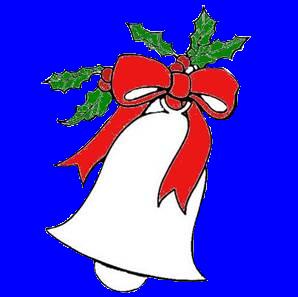 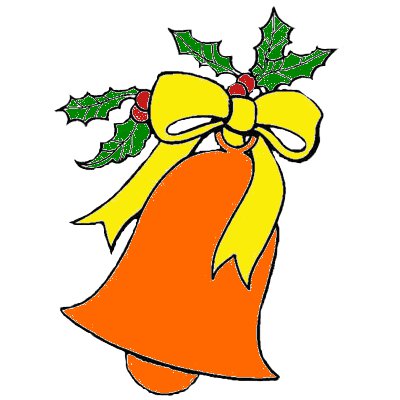 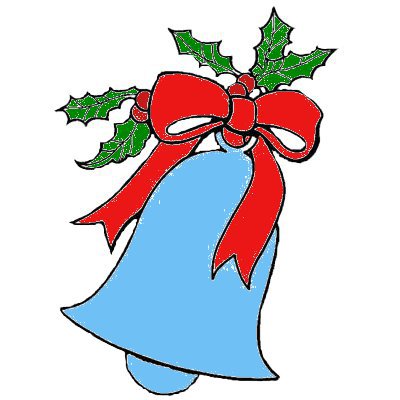 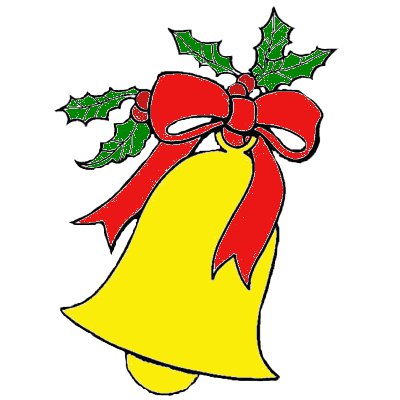 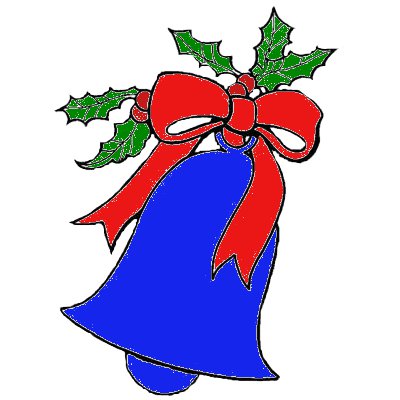 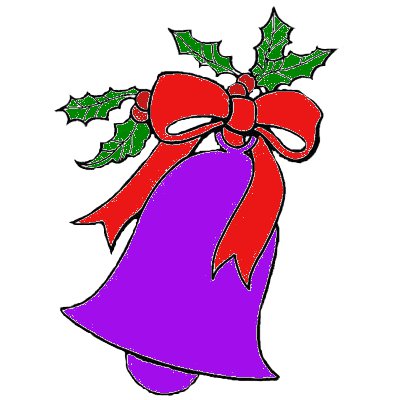 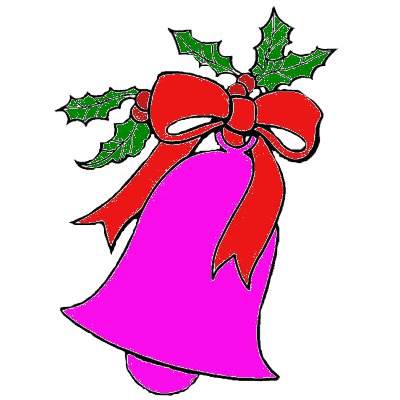 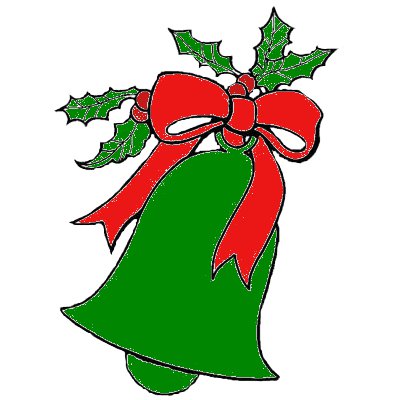 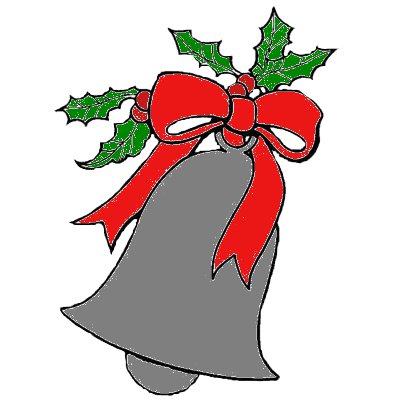 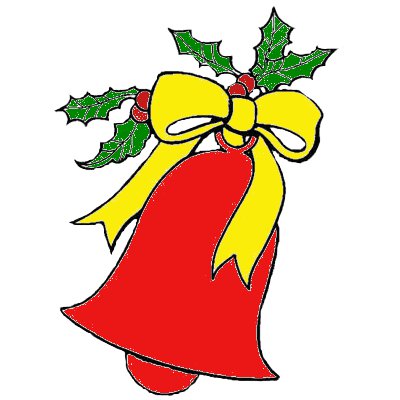 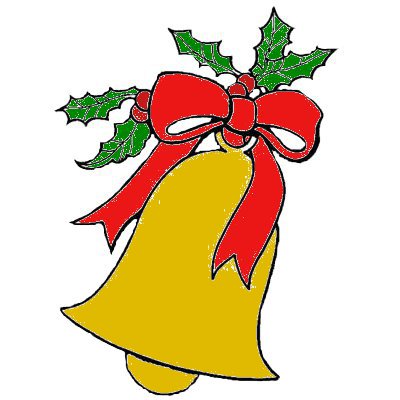 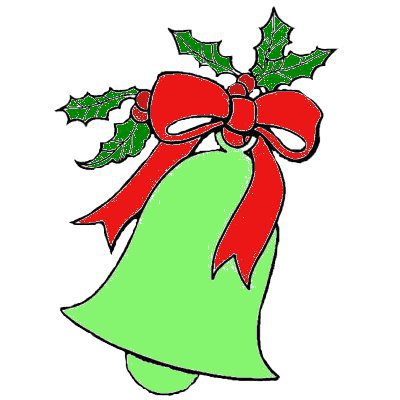 Bb
Ss
Dd
Oo
Ww
Kk
Oo
Ff
Tt
Vv
Mm
Xx
Yy
Gg
Ll
Tt
Oo
Cc
Mm
Dd
Ff
Ll
Yy
Vv
Bb
Aa
Cc
Zz
Pp
Qq
Aa
Rr
Hh
Mm
Dd
Ii
Pp
Cc
Xx
Jj
Oo
Ww
Hh
Ss
Bb
Cc
Nn
Ee
Vv
Zz
Dd
Uu
Mm
Oo
Ww
Kk
Ee
Ss
Jj
Dd